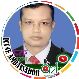 Lutfor Rahman (M,A, M-Ed)
Assistant Teacher,
SB Trainer English, Arts and Crafts and BGS.
Selected Master Trainer in English TMTE Project British Council and DPE.
ICT4E District Ambassador, Dinajpur
Kundarampur, Government Primary school School,
Ghoraghat, Dinajpur.
E-mail: mlutfor81@gmail.com
TITLE HERE
TITLE HERE
TITLE HERE
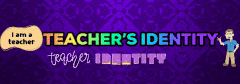 Welcome To My
Multimedia
01
02
03
Class
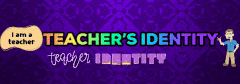 Lutfor Rahman (M,A, M-Ed)
Assistant Teacher,
SB Trainer English, Arts and Crafts and BGS.
Selected Master Trainer in English TMTE Project British Council and DPE.
ICT4E District Ambassador, Dinajpur
Kundarampur, Government Primary school School,
Ghoraghat, Dinajpur.
E-mail: mlutfor81@gmail.com
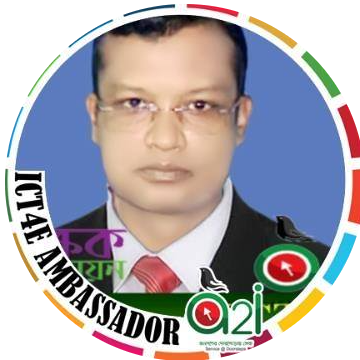 Yes, you are correct. The rhyme is about a family. Thank you all. Today`s lesson is…
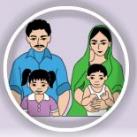 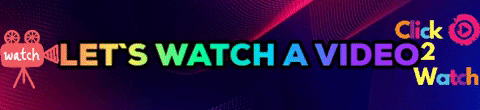 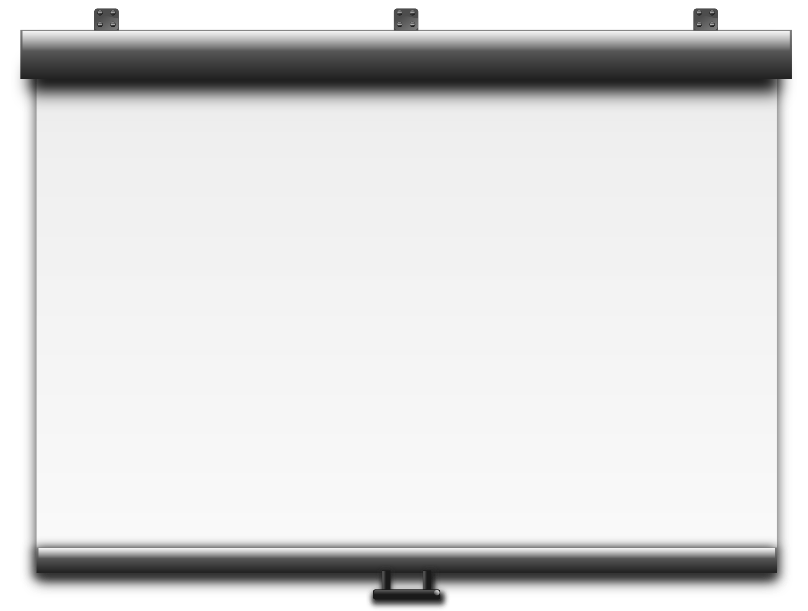 Dear students, think and try to say, what about the rhyme.
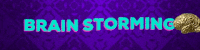 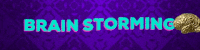 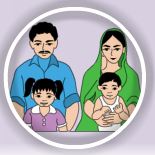 Dear students, think and try to say, what about the rhyme.
Yes, you are correct. The rhyme is about a family. Thank you all. Today`s lesson is…
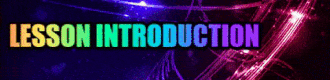 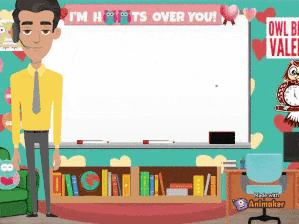 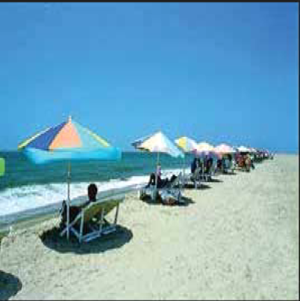 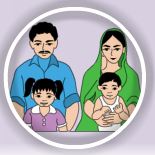 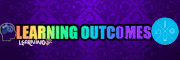 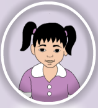 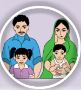 I’m Tisha. I’m a student. I’m in Class 3.
There are four people in my family.
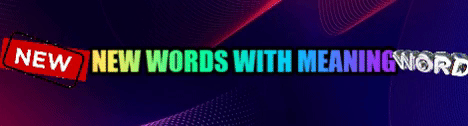 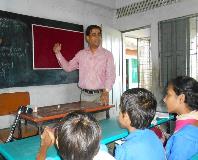 Teacher
Who teaches student.
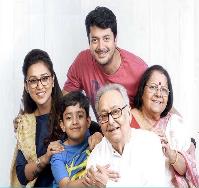 Where father, mother, brother and sister live together.
Family
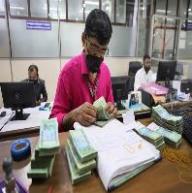 Banker
Who works in bank.
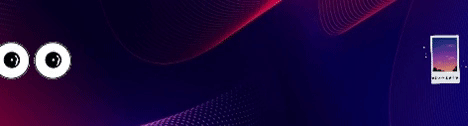 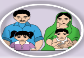 New Words
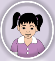 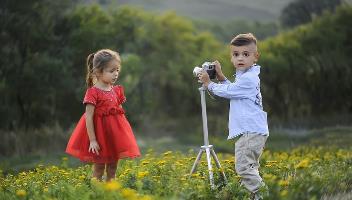 Short in size
Little
I’m Tisha. I’m a student. I’m in Class 3.
There are four people in my family.
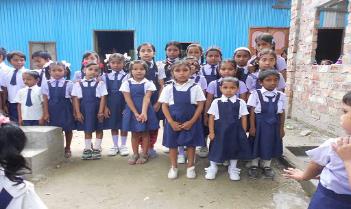 Who reads in school
Student
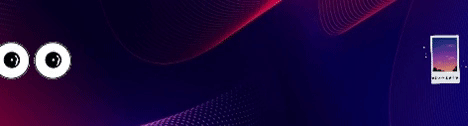 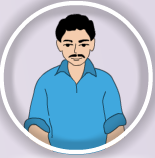 My mother is a teacher.
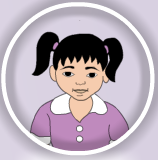 I’m Tisha. I’m a student. I’m in Class 3.
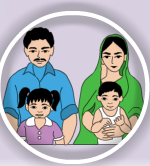 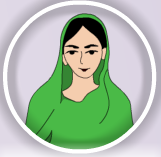 There are four people in my family.
My father is a banker.
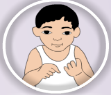 My mother is a teacher.
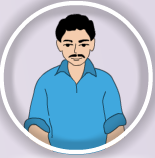 My brother is two years old.
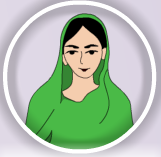 My father is a banker.
My brother is two years old.
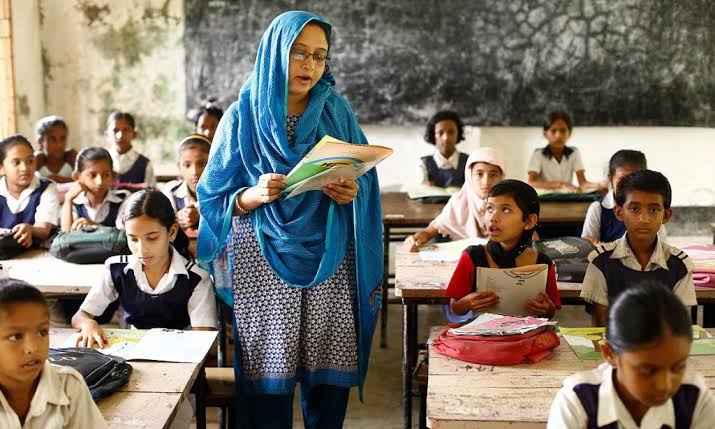 Teacher`s Reading
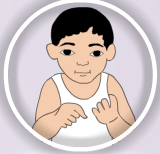 Dear students,
open your book at page 68. Say after me.
My mother is a teacher.
I’m Tisha. I’m a student. I’m in Class 3.
My father is a banker.
There are four people in my family.
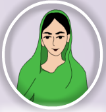 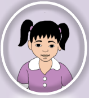 Teacher`s Reading
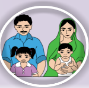 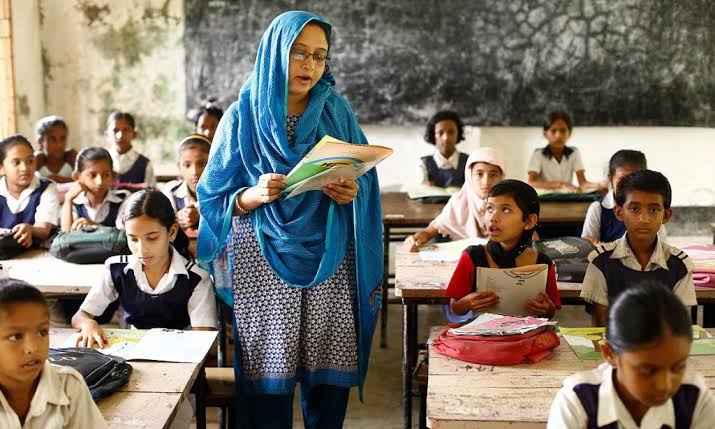 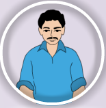 Dear students,
open your book at page 68. Say after me.
Click the audio icon below
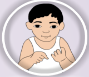 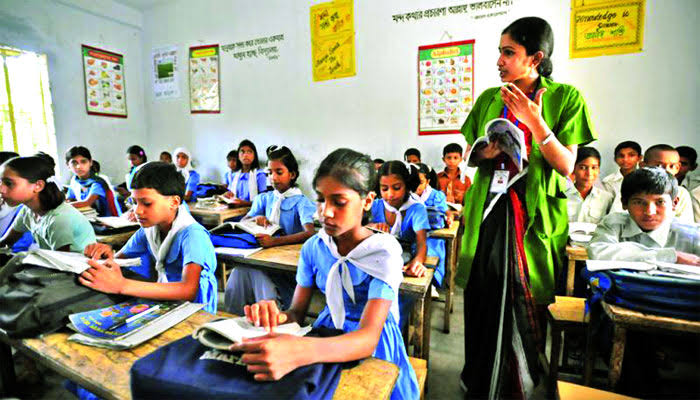 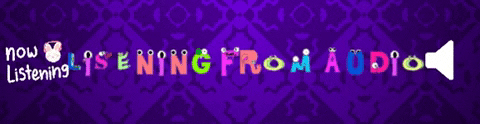 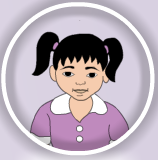 Open your English book at page number 68 read and point out with your finger.
I’m Tisha. I’m a student. I’m in Class 3.
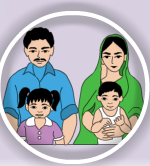 Click the audio icon below
There are four people in my family.
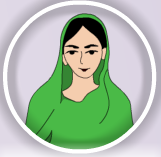 Dear students, read the text silently.
My mother is a teacher.
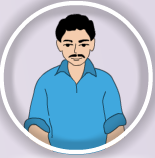 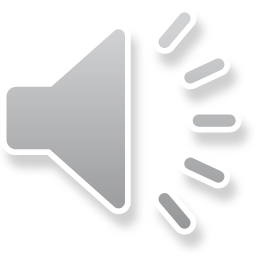 My father is a banker.
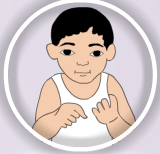 My brother is two years old.
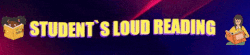 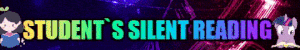 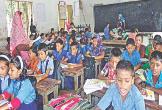 Dear students read the text loudly.
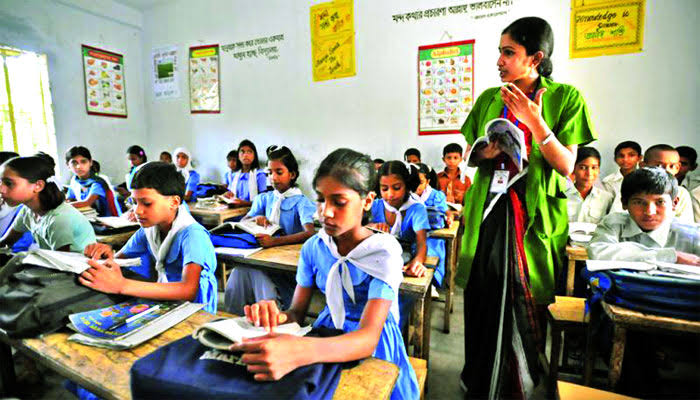 Dear students, read the text silently.
Open your English book at page number 68 read and point out with your finger.
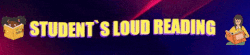 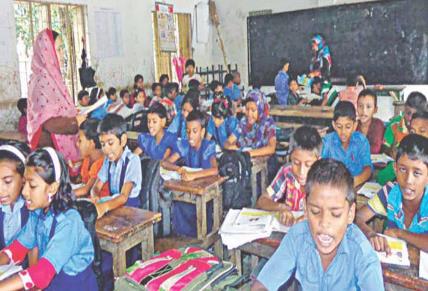 Dear students read the text loudly.
Fill in the blanks.
Tisha is a ………. .
She is …..class 3.
c. There are ……..members in Tisha’s family.
d. Tisha’s mother is a…………
e. Her father is a………….
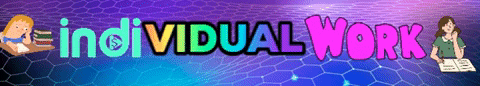 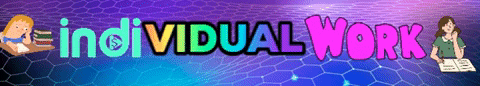 Student
in
Fill in the blanks.
Tisha is a ………. .
She is …..class 3.
c. There are ……..members in Tisha’s family.
d. Tisha’s mother is a…………
e. Her father is a………….
four
teacher
banker
Re-arrange
1. Tisha/ I’m .
Ans: I’m Tisha.
Ask and answer.
What is the girl’s name? What class is she in?

2. How many people are there in her family?

3. What does her mother do?

4. What does her father do?

5. How old is her brother ?
2. class/ in /3 /I’m .
Ans: I’m in class 3.
3. My/a /is /teacher/mother.
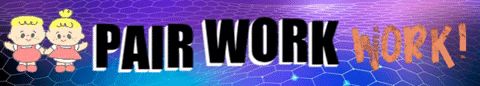 Ans: My mother is a teacher.
4. father/a/is/My/banker.
Ans: My father is a banker.
5. brother/My /is/years /two/old.
Ans: My brother is two years old.
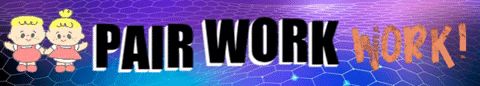 Wh-question
Ask and answer.
What is the girl’s name? What class is she in?

2. How many people are there in her family?

3. What does her mother do?

4. What does her father do?

5. How old is her brother ?
Ans: The girl’s name is Tisha. She is in class 3.
2. There are four people in my family.
1. I’m Tisha.
4. My father is a banker.
3. My mother is a teacher.
5. My brother is two years old.
Ans: There are four people in her family.
Ans: Her mother is a teacher.
Ans: Her father is a banker.
Ans: Her brother is two years old.
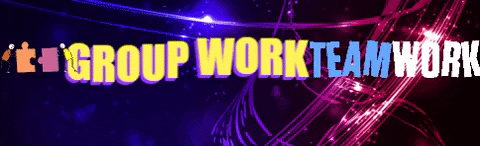 Group No-1,3
Ask and answer.
1. What is the girl’s name? What class is she in?
2. How many people are there in her family?
3. What does her mother do?
4. What does her father do?
5. How old is her brother ?
Wh-question
Group No-2,4
Wh-question
1. I’m Tisha.
2. There are four people in my family.
3. My mother is a teacher.
4. My father is a banker.
5. My brother is two years old.
1. I’m Tisha.
Q: What is her name?
2. There are four people in my family.
Q:How many people are there in her family?
3. My mother is a teacher.
Q: What does her mother do?
4. My father is a banker.
Q: What does her father do?
5. My brother is two years old.
Q: How old is her brother ?
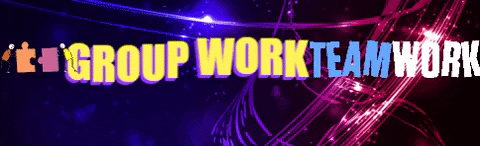 Ask and answer.
What is your name? 
What class are you in?
3. How many people are in your family?
4. What does your mother do?
5. What does your father do?
Group No-1,3
Ask and answer.
1. What is the girl’s name? What class is she in?
2. How many people are there in her family?
3. What does her mother do?
4. What does her father do?
5. How old is her brother ?
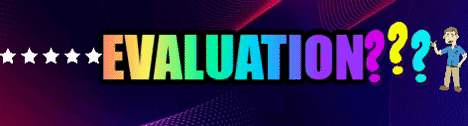 Group No-2,4
Wh-question
1. I’m Tisha.
2. There are four people in my family.
3. My mother is a teacher.
4. My father is a banker.
5. My brother is two years old.
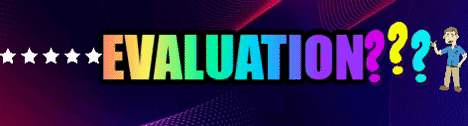 Ask and answer.
What is your name? 
What class are you in?
3. How many people are there in your family?
4. What does your mother do?
5. What does your father do?
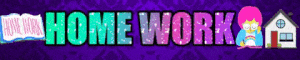 Write a paragraph About “your family” according to the questions.
 What is your name?
What class  are you in?
 How many people are there in your family?
 What does your parents do?
How many brother or sister do you have?
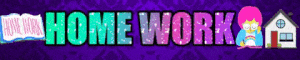 Write a paragraph About “your family” according to the questions.
 What is your name?
What class  are you in?
 How many people are there in your family?
 What does your parents do?
How many brother or sister do you have?
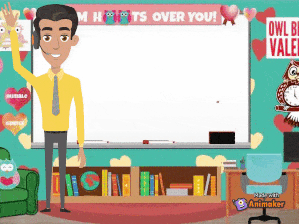 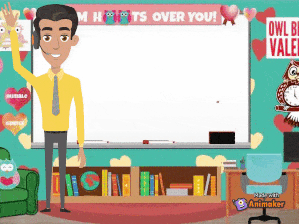